Региональная интеграция: матрица целей
Ольга 
Буторина




МГИМО 
27.11.2020 
IV Ливенцевские чтения
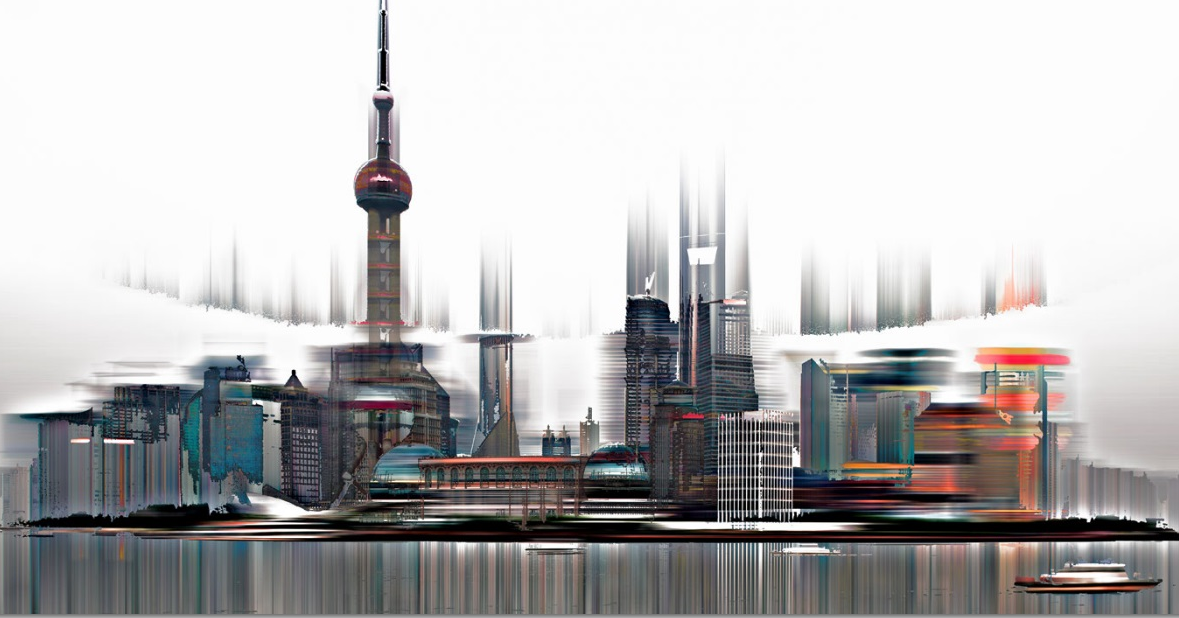 1
Зачем нужна интеграция?
Выгоды и издержки
Мосты и дамбы  
Альтернативная карта мира
2
Regional Comprehensive Economic Partnership 15/11/2020
3
Выгоды
Развитие торговли и инвестиций
Создание более ёмкого внутреннего рынка (четыре свободы). Эффект масштаба + конкуренция
Благосостояние для всех?
4
Издержки
Утрата странами части политической и экономической свободы
Риски для менее конкурентоспособных регионов, отраслей и компаний
Кризис еврозоны: проциклические эффекты общего экономического пространства
5
Взвесим за и против?
Если так, то что делают на саммитах президенты и премьеры?
6
Виды целей. Мосты и дамбы
Позитивные: 
Создать новое благо.
Направить события в благоприятное русло.

Получить выгоды
Негативные:
Отвести угрозу.
Не допустить развития событий по негативному  сценарию.

Предотвратить ущерб
7
Альтернативная карта мира
Защита интересов региона в глобальном соревновании
Максимизация отдачи от внутренних ресурсов/рынка
8
Интеграция – инструмент глобализации
Внешние цели слабо артикулируются.
Трудно различить внешние позитивные и негативные цели.
Внутренние негативные цели – белое пятно в политическом дискурсе.
9
10
Спасибо за внимание!
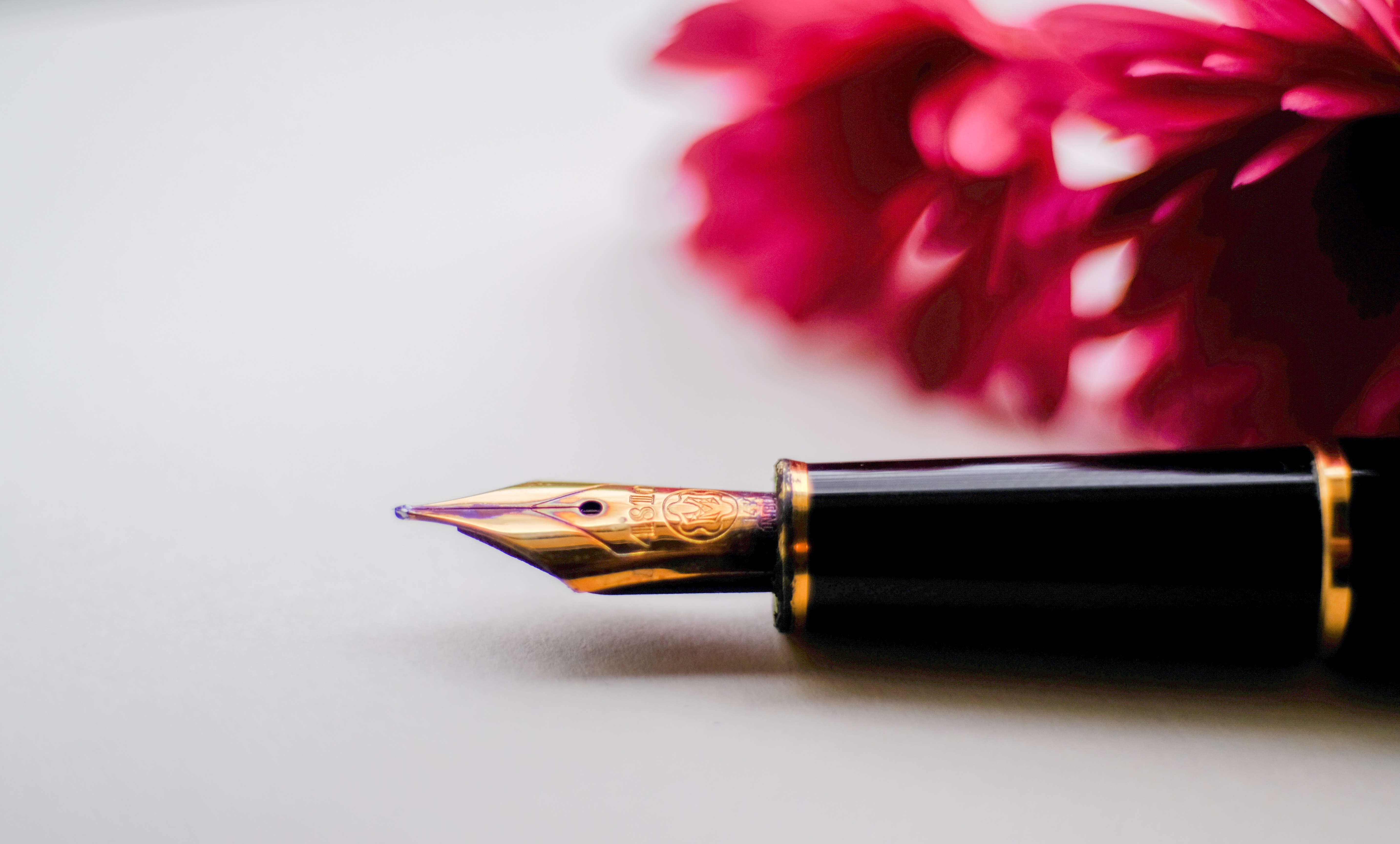 11